UNIDAD TÉCNICA DE APOYO PRESUPUESTARIO
SENADO DE LA REPÚBLICA DE CHILE
EJECUCIÓN ACUMULADA DE GASTOS PRESUPUESTARIOSAL MES DE JUNIO DE 2019PARTIDA 09:MINISTERIO DE EDUCACIÓN
Valparaíso, agosto 2019
EJECUCIÓN ACUMULADA DE GASTOS A JUNIO DE 2019 PARTIDA 09 MINISTERIO DE EDUCACIÓN
Principales hallazgos
Para el año 2019, las prioridades del Ministerio de Educación incluidas en el proyecto de Ley de Presupuestos, de acuerdo a lo declarado por el Ejecutivo, es proveer de igualdad de oportunidades para que todos los estudiantes de Chile puedan desarrollar sus habilidades y talentos.  Para ello, la propuesta de presupuesto contempló un incremento de $311.950 millones, equivalente a un crecimiento de 3% respecto de la Ley de Presupuestos 2018 corregida.
El presupuesto aprobado al Ministerio de Educación asciende a los $11.530.685 millones, un 85% se destina a transferencias corrientes, recursos que al mes de junio registraron erogaciones del 45,8% calculado sobre el presupuesto vigente, gasto en línea con el registrado a igual mes del año 2018 (45,9%).   Dicho presupuesto considera un incremento consolidado de $202.200 millones, de los cuales un 89% corresponden al subtítulo 34 “servicio de la deuda”.
La ejecución global del Ministerio del mes de junio ascendió a $966.995 millones, lo que equivale a un 8,2% respecto del presupuesto vigente.  Tal como se presentan en el siguiente gráfico, dicho gasto es inferior al registrado, a igual mes, del año 2018 en 1,5 puntos porcentuales y en línea al registrado el año 2017.
2
EJECUCIÓN ACUMULADA DE GASTOS A JUNIO DE 2019 PARTIDA 09 MINISTERIO DE EDUCACIÓN
Principales hallazgos
En cuanto a las instituciones vinculadas al presupuestos del Ministerio, un 98,3% del presupuesto, se concentra en el Capítulo 01 “Subsecretaría de Educación” (76,2%), 09 “Junta Nacional de Auxilio Escolar y Becas” (10,2%), 11 “Junta Nacional de Jardines Infantiles” (5,1%), 17 “Dirección de Educación Pública” (3,7%) y 08 CONICYT (3,1%), Servicios que al mes de junio registraron niveles de ejecución del 45,4%; 40%; 44,5%; 13,9%; y, 45,8% respectivamente, calculados respecto al presupuesto vigente.
Sin considerar los recién creados Servicios de Educación Chinchorro (09.23), Gabriela Mistral (09.24) y Andalíen Sur (09.25) que no registran erogación a la fecha, los Programas “Fortalecimiento de la Educación Escolar Pública (09.17.02)” y “Apoyo a la Implementación de los Servicios Locales de Educación (09.17.03)” son los que presentan la menor tasa de gasto con un 13,5% y 7,2% respectivamente, mientras que el Programa “Gastos de Operación de Educación Superior (09.01.31)” presentó la mayor ejecución con un 71,6%.
Dentro del programa presupuestario Fortalecimiento de la Educación Escolar Pública, destaca la nula ejecución de las asignaciones:
24.02.001 “Mejoramiento de la Calidad de la Educación”, con un presupuesto vigente de $13.784 millones.
3
EJECUCIÓN ACUMULADA DE GASTOS A JUNIO DE 2019 PARTIDA 09 MINISTERIO DE EDUCACIÓN
Principales hallazgos
Fortalecimiento de la Educación Escolar Pública
24.02.002 “Desarrollo Profesional Docente y Directivo”, con un presupuesto vigente de $4.064 millones.
24.02.003 “Recursos Educativos”, con un presupuesto vigente de $2.417 millones.
24.03.058 “Aporte a las Municipalidades”, con un presupuesto vigente de $831 millones.
33.02.001 “Subsecretaría de Desarrollo Regional y Administrativo - Programa 05”, con un presupuesto vigente de $28.958 millones.
33.02.104 “Mejoramiento de Infraestructura Escolar Pública - Servicios Locales”, con un presupuesto vigente de $6.695 millones.
33.03.105 “Equipamiento de Establecimientos de Educación Técnico - Profesional”, con un presupuesto vigente de $5.406 millones.
Se suman a las asignaciones señaladas, la baja ejecución registrada en:
24.03.051 “Fondo de Apoyo a la Educación Pública”, con un presupuesto vigente de $255.049 millones y una erogación de 1,1%.
Asignaciones que representan el 76% de los recursos disponibles en el presupuesto del Programa de Fortalecimiento.
4
DISTRIBUCIÓN POR SUBTÍTULO DE GASTO Y CÁPITULOPARTIDA 09 MINISTERIO DE EDUCACIÓN
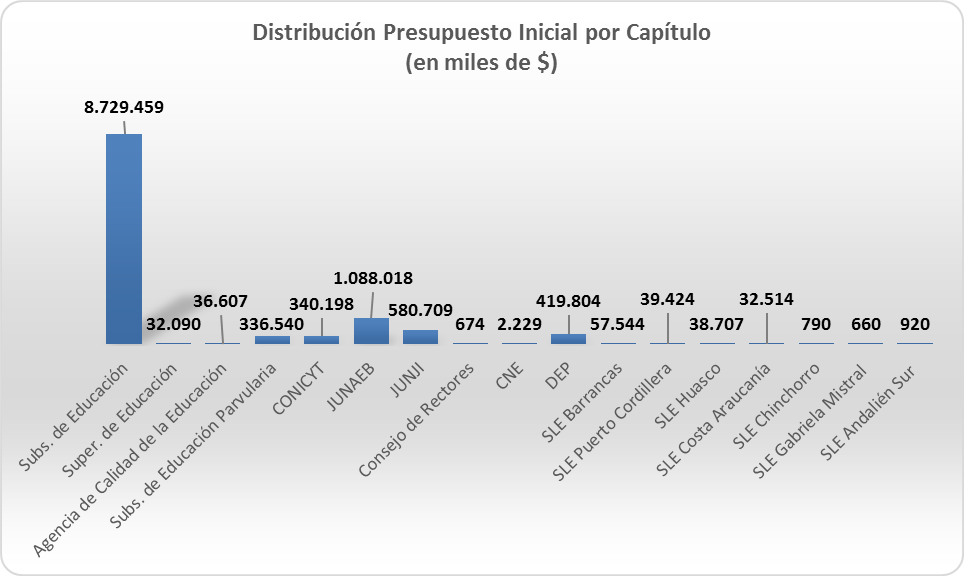 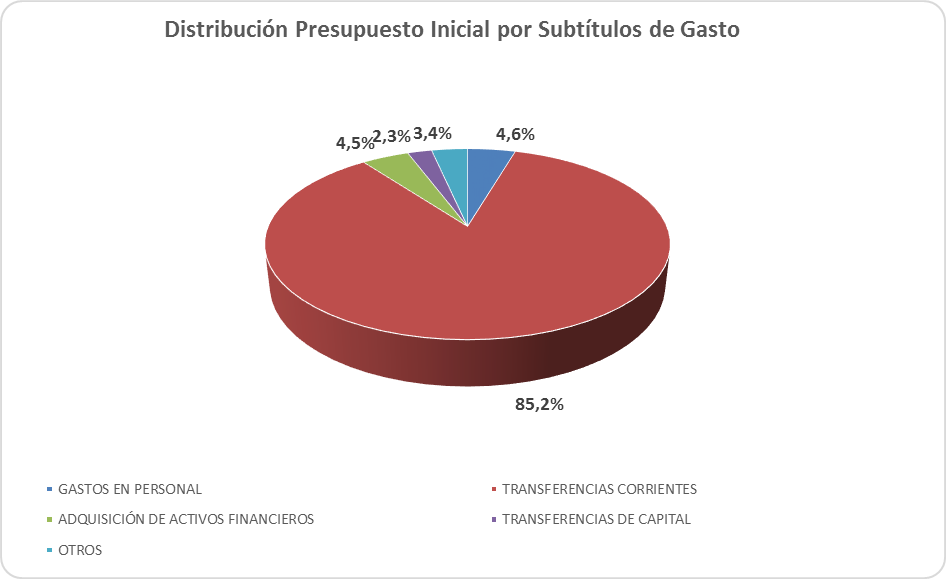 5
COMPORTAMIENTO DE LA EJECUCIÓN DE GASTOS A JUNIO DE 2019PARTIDA 09 MINISTERIO DE EDUCACIÓN
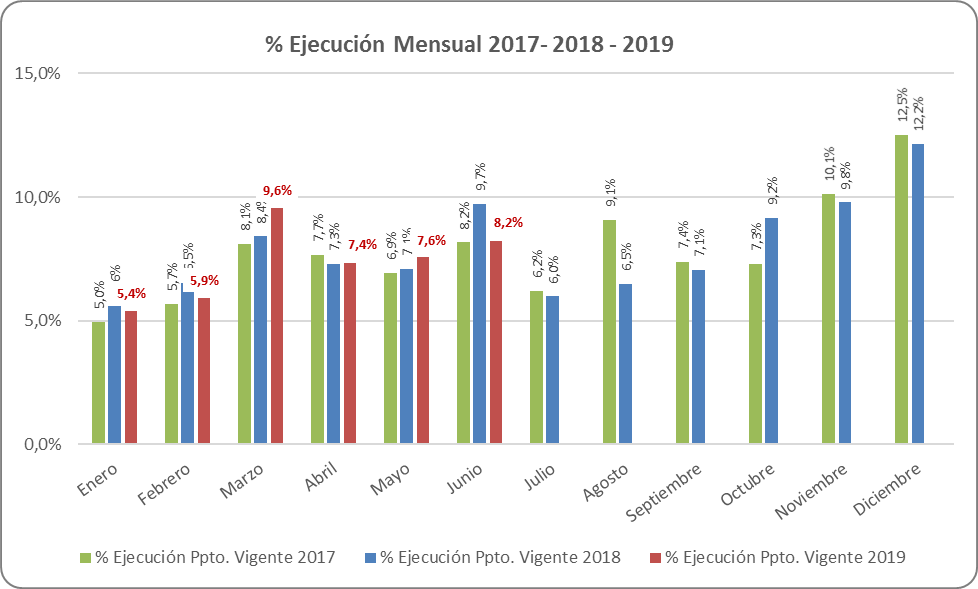 6
COMPORTAMIENTO DE LA EJECUCIÓN DE GASTOS A JUNIO DE 2019PARTIDA 09 MINISTERIO DE EDUCACIÓN
7
EJECUCIÓN ACUMULADA DE GASTOS A JUNIO DE 2019 PARTIDA 09 MINISTERIO DE EDUCACIÓN
en miles de pesos 2019
8
EJECUCIÓN ACUMULADA DE GASTOS A JUNIO DE 2019 PARTIDA 09 RESUMEN POR CAPÍTULOS
en miles de pesos 2019                                                                                                                      …1 de 2
9
EJECUCIÓN ACUMULADA DE GASTOS A JUNIO DE 2019 PARTIDA 09 RESUMEN POR CAPÍTULOS
en miles de pesos 2019                                                                                                                      …2 de 2
10
EJECUCIÓN ACUMULADA DE GASTOS A JUNIO DE 2019 PARTIDA 09. CAPÍTULO 01. PROGRAMA 01:  SUBSECRETARÍA DE EDUCACIÓN
en miles de pesos 2019                                                                                                                          …1 de 2
11
EJECUCIÓN ACUMULADA DE GASTOS A JUNIO DE 2019 PARTIDA 09. CAPÍTULO 01. PROGRAMA 01:  SUBSECRETARÍA DE EDUCACIÓN
en miles de pesos 2019                                                                                                                          …2 de 2
12
EJECUCIÓN ACUMULADA DE GASTOS A JUNIO DE 2019 PARTIDA 09. CAPÍTULO 01. PROGRAMA 03:  MEJORAMIENTO DE LA CALIDAD DE LA EDUCACIÓN
en miles de pesos 2019
13
EJECUCIÓN ACUMULADA DE GASTOS A JUNIO DE 2019 PARTIDA 09. CAPÍTULO 01. PROGRAMA 04: DESARROLLO CURRICULAR Y EVALUACIÓN
en miles de pesos 2019
14
EJECUCIÓN ACUMULADA DE GASTOS A JUNIO DE 2019 PARTIDA 09. CAPÍTULO 01. PROGRAMA 11: RECURSOS EDUCATIVOS
en miles de pesos 2019
15
EJECUCIÓN ACUMULADA DE GASTOS A JUNIO DE 2019 PARTIDA 09. CAPÍTULO 01. PROGRAMA 20: SUBVENCIONES A LOS ESTABLECIMIENTOS EDUCACIONALES
en miles de pesos 2019                                                                                                                     … 1 de 2
16
EJECUCIÓN ACUMULADA DE GASTOS A JUNIO DE 2019 PARTIDA 09. CAPÍTULO 01. PROGRAMA 20: SUBVENCIONES A LOS ESTABLECIMIENTOS EDUCACIONALES
en miles de pesos 2019                                                                                                                     … 2 de 2
17
EJECUCIÓN ACUMULADA DE GASTOS A JUNIO DE 2019 PARTIDA 09. CAPÍTULO 01. PROGRAMA 21: GESTIÓN DE SUBVENCIONES A ESTABLECIMIENTOS EDUCACIONALES
en miles de pesos 2019
18
EJECUCIÓN ACUMULADA DE GASTOS A JUNIO DE 2019 PARTIDA 09. CAPÍTULO 01. PROGRAMA 29: FORTALECIMIENTO DE LA EDUCACIÓN SUPERIOR PÚBLICA
en miles de pesos 2019
19
EJECUCIÓN ACUMULADA DE GASTOS A JUNIO DE 2019 PARTIDA 09. CAPÍTULO 01. PROGRAMA 30: EDUCACIÓN SUPERIOR
en miles de pesos 2019                                                                                                                     … 1 de 2
20
EJECUCIÓN ACUMULADA DE GASTOS A JUNIO DE 2019 PARTIDA 09. CAPÍTULO 01. PROGRAMA 30: EDUCACIÓN SUPERIOR
en miles de pesos 2019                                                                                                                     … 2 de 2
21
EJECUCIÓN ACUMULADA DE GASTOS A JUNIO DE 2019 PARTIDA 09. CAPÍTULO 01. PROGRAMA 31: GASTOS DE OPERACIÓN DE EDUCACIÓN SUPERIOR
en miles de pesos 2019
22
EJECUCIÓN ACUMULADA DE GASTOS A JUNIO DE 2019 PARTIDA 09. CAPÍTULO 02. PROGRAMA 01: SUPERINTENDENCIA DE EDUCACIÓN
en miles de pesos 2019
23
EJECUCIÓN ACUMULADA DE GASTOS A JUNIO DE 2019 PARTIDA 09. CAPÍTULO 03. PROGRAMA 01: AGENCIA DE CALIDAD DE LA EDUCACIÓN
en miles de pesos 2019
24
EJECUCIÓN ACUMULADA DE GASTOS A JUNIO DE 2019 PARTIDA 09. CAPÍTULO 04. PROGRAMA 01: SUBSECRETARÍA DE EDUCACIÓN PARVULARIA
en miles de pesos 2019
25
EJECUCIÓN ACUMULADA DE GASTOS A JUNIO DE 2019 PARTIDA 09. CAPÍTULO 08. PROGRAMA 01: COMISIÓN NACIONAL DE INVESTIGACIÓN CIENTÍFICA Y TECNOLÓGICA
en miles de pesos 2019                                                                                                                     … 1 de 2
26
EJECUCIÓN ACUMULADA DE GASTOS A JUNIO DE 2019 PARTIDA 09. CAPÍTULO 08. PROGRAMA 01: COMISIÓN NACIONAL DE INVESTIGACIÓN CIENTÍFICA Y TECNOLÓGICA
en miles de pesos 2019                                                                                                                     … 2 de 2
27
EJECUCIÓN ACUMULADA DE GASTOS A JUNIO DE 2019 PARTIDA 09. CAPÍTULO 09. PROGRAMA 01: JUNTA NACIONAL DE AUXILIO ESCOLAR Y BECAS
en miles de pesos 2019                                                                                                                      …1 de 2
28
EJECUCIÓN ACUMULADA DE GASTOS A JUNIO DE 2019 PARTIDA 09. CAPÍTULO 09. PROGRAMA 01: JUNTA NACIONAL DE AUXILIO ESCOLAR Y BECAS
en miles de pesos 2019                                                                                                                      …2 de 2
29
EJECUCIÓN ACUMULADA DE GASTOS A JUNIO DE 2019 PARTIDA 09. CAPÍTULO 09. PROGRAMA 02: SALUD ESCOLAR
en miles de pesos 2019
30
EJECUCIÓN ACUMULADA DE GASTOS A JUNIO DE 2019 PARTIDA 09. CAPÍTULO 09. PROGRAMA 03: BECAS Y ASISTENCIALIDAD ESTUDIANTIL
en miles de pesos 2019                                                                                                                     … 1 de 2
31
EJECUCIÓN ACUMULADA DE GASTOS A JUNIO DE 2019 PARTIDA 09. CAPÍTULO 09. PROGRAMA 03: BECAS Y ASISTENCIALIDAD ESTUDIANTIL
en miles de pesos 2019                                                                                                                     … 2 de 2
32
EJECUCIÓN ACUMULADA DE GASTOS A JUNIO DE 2019 PARTIDA 09. CAPÍTULO 11. PROGRAMA 01: JUNTA NACIONAL DE JARDINES INFANTILES
en miles de pesos 2019                                                                                                                     … 1 de 2
33
EJECUCIÓN ACUMULADA DE GASTOS A JUNIO DE 2019 PARTIDA 09. CAPÍTULO 11. PROGRAMA 01: JUNTA NACIONAL DE JARDINES INFANTILES
en miles de pesos 2019                                                                                                                     … 2 de 2
34
EJECUCIÓN ACUMULADA DE GASTOS A JUNIO DE 2019 PARTIDA 09. CAPÍTULO 11. PROGRAMA 02: PROGRAMAS ALTERNATIVOS DE ENSEÑANZA PRE-ESCOLAR
en miles de pesos 2019
35
EJECUCIÓN ACUMULADA DE GASTOS A JUNIO DE 2019 PARTIDA 09. CAPÍTULO 13. PROGRAMA 01: CONSEJO DE RECTORES
en miles de pesos 2019
36
EJECUCIÓN ACUMULADA DE GASTOS A JUNIO DE 2019 PARTIDA 09. CAPÍTULO 15. PROGRAMA 01: CONSEJO NACIONAL DE EDUCACIÓN
en miles de pesos 2019
37
EJECUCIÓN ACUMULADA DE GASTOS A JUNIO DE 2019 PARTIDA 09. CAPÍTULO 17. PROGRAMA 01: DIRECCIÓN DE EDUCACIÓN PÚBLICA
en miles de pesos 2019
38
EJECUCIÓN ACUMULADA DE GASTOS A JUNIO DE 2019 PARTIDA 09. CAPÍTULO 17. PROGRAMA 02: FORTALECIMIENTO DE LA EDUCACIÓN ESCOLAR PÚBLICA
en miles de pesos 2019
39
EJECUCIÓN ACUMULADA DE GASTOS A JUNIO DE 2019 PARTIDA 09. CAPÍTULO 17. PROGRAMA 03: APOYO A LA IMPLEMENTACIÓN DE LOS SERVICIOS LOCALES DE EDUCACIÓN
en miles de pesos 2019
40
EJECUCIÓN ACUMULADA DE GASTOS A JUNIO DE 2019 PARTIDA 09. CAPÍTULO 18. PROGRAMA 01: SERVICIO LOCAL DE EDUCACIÓN BARRANCAS, GASTOS ADMINISTRATIVOS
en miles de pesos 2019
41
EJECUCIÓN ACUMULADA DE GASTOS A JUNIO DE 2019 PARTIDA 09. CAPÍTULO 18. PROGRAMA 02: SERVICIO LOCAL DE EDUCACIÓN BARRANCAS, SERVICIO EDUCATIVO
en miles de pesos 2019
42
EJECUCIÓN ACUMULADA DE GASTOS A JUNIO DE 2019 PARTIDA 09. CAPÍTULO 19. PROGRAMA 01: SERVICIO LOCAL DE EDUCACIÓN PUERTO CORDILLERA, GASTOS ADMINISTRATIVOS
en miles de pesos 2019
43
EJECUCIÓN ACUMULADA DE GASTOS A JUNIO DE 2019 PARTIDA 09. CAPÍTULO 19. PROGRAMA 02: SERVICIO LOCAL DE EDUCACIÓN PUERTO CORDILLERA, SERVICIO EDUCATIVO
en miles de pesos 2019
44
EJECUCIÓN ACUMULADA DE GASTOS A JUNIO DE 2019 PARTIDA 09. CAPÍTULO 21. PROGRAMA 01: SERVICIO LOCAL DE EDUCACIÓN HUASCO, GASTOS ADMINISTRATIVOS
en miles de pesos 2019
45
EJECUCIÓN ACUMULADA DE GASTOS A JUNIO DE 2019 PARTIDA 09. CAPÍTULO 21. PROGRAMA 02: SERVICIO LOCAL DE EDUCACIÓN HUASCO, SERVICIO EDUCATIVO
en miles de pesos 2019
46
EJECUCIÓN ACUMULADA DE GASTOS A JUNIO DE 2019 PARTIDA 09. CAPÍTULO 22. PROGRAMA 01: SERVICIO LOCAL DE EDUCACIÓN COSTA ARAUCANÍA, GASTOS ADMINISTRATIVOS
en miles de pesos 2019
47
EJECUCIÓN ACUMULADA DE GASTOS A JUNIO DE 2019 PARTIDA 09. CAPÍTULO 22. PROGRAMA 02: SERVICIO LOCAL DE EDUCACIÓN COSTA ARAUCANÍA, SERVICIO EDUCATIVO
en miles de pesos 2019
48
EJECUCIÓN ACUMULADA DE GASTOS A JUNIO DE 2019 PARTIDA 09. CAPÍTULO 23. PROGRAMA 01: SERVICIO LOCAL DE EDUCACIÓN CHINCHORRO, GASTOS ADMINISTRATIVOS
en miles de pesos 2019
49
EJECUCIÓN ACUMULADA DE GASTOS A JUNIO DE 2019 PARTIDA 09. CAPÍTULO 24. PROGRAMA 01: GABRIELA MISTRAL, GASTOS ADMINISTRATIVOS
en miles de pesos 2019
50
EJECUCIÓN ACUMULADA DE GASTOS A JUNIO DE 2019 PARTIDA 09. CAPÍTULO 25. PROGRAMA 01: SERVICIO LOCAL DE EDUCACIÓN ANDALÍEN SUR, GASTOS ADMINISTRATIVOS
en miles de pesos 2019
51